Fleet Complete Demos For Retail
Instructions on to
 how to play Fleet 
Complete Sales and 
Demo Videos on loop
 on the Sales Floor
Pick a phone or tablet to play the video on
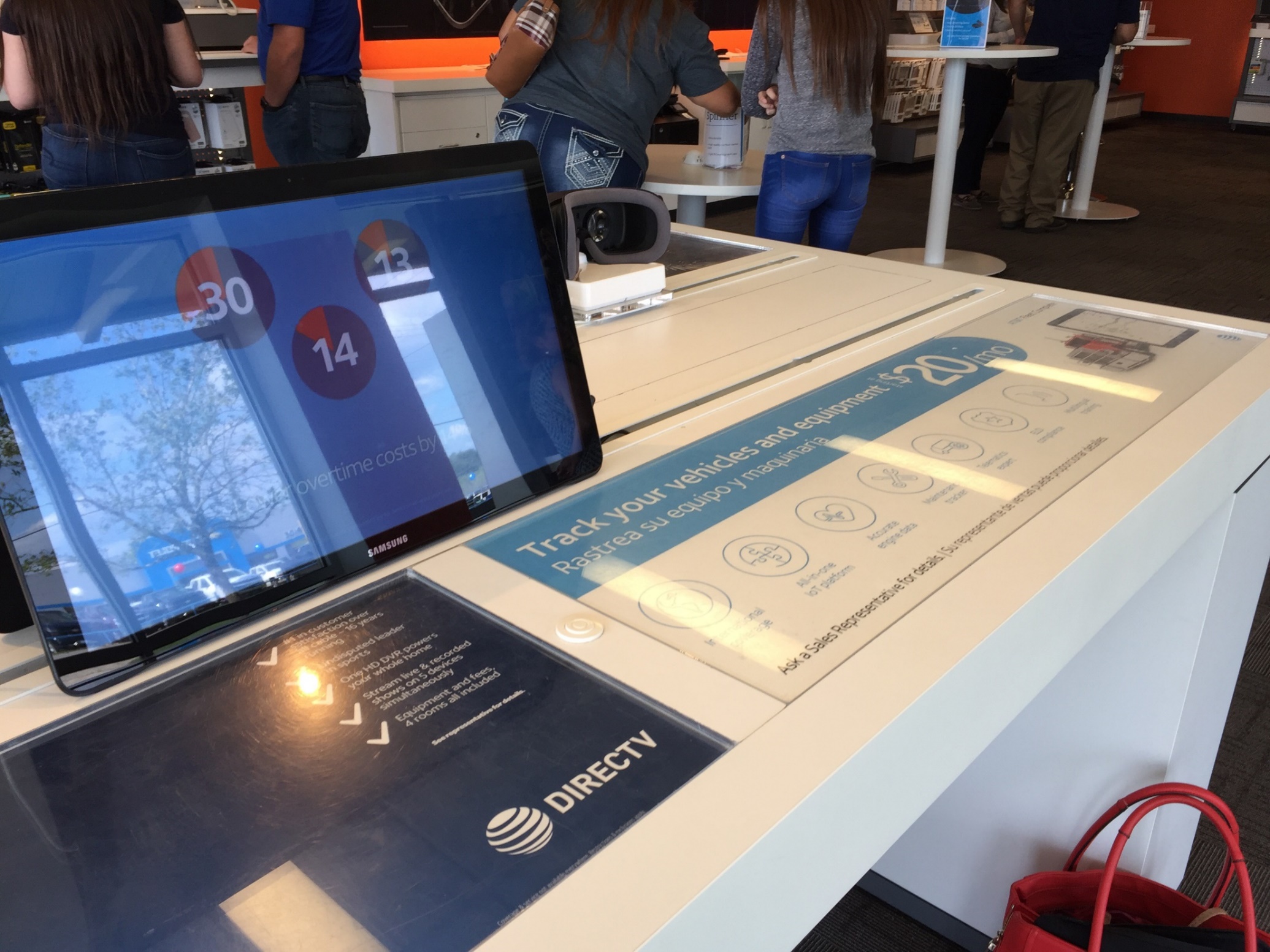 Select device that does not have Device Alive, Mobile Iron, or any other software that locks the device down or already plays videos on a loop. 

Otherwise, you will need to factory reset the device to remove these applications.
IOS Instructions
Visit att.fleetcomplete.com/sales from Safari
Follow the link to our Drop Box site to see Fleet Complete videos for retail. Select the .mp4 videos you would like to play
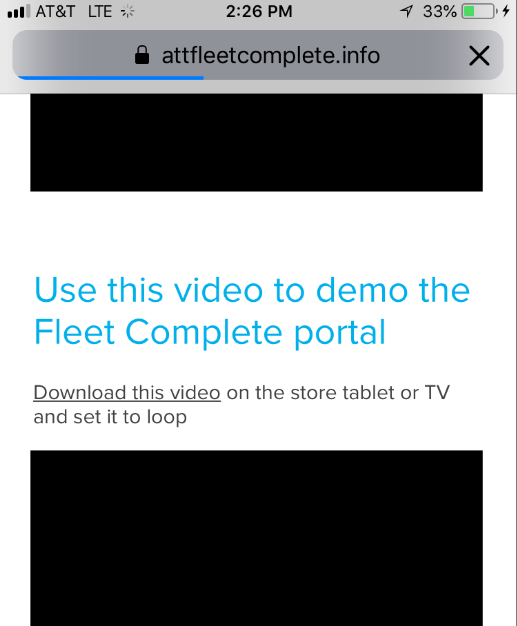 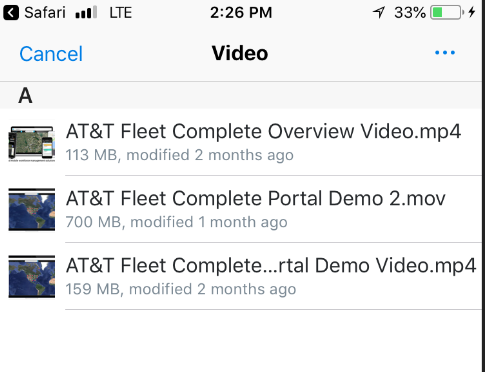 Export the video to photos
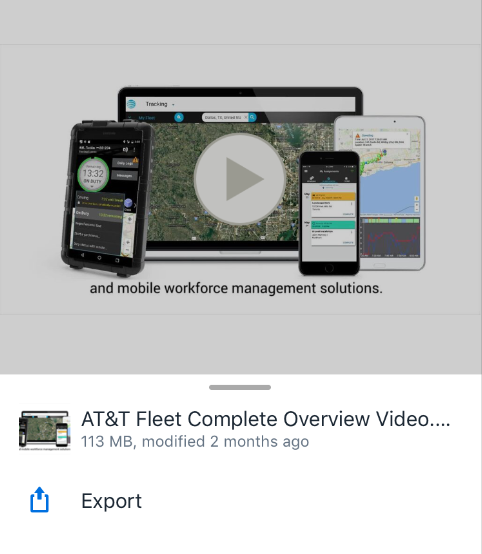 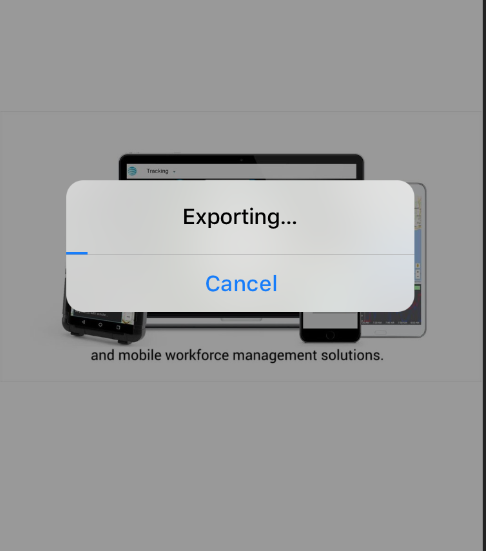 Download Loopideo from the app store
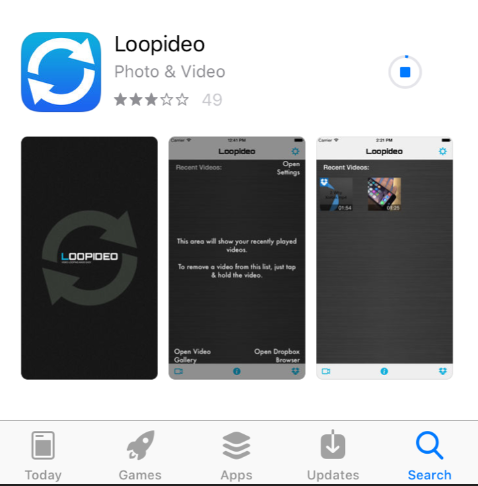 Add Videos to Loopideo
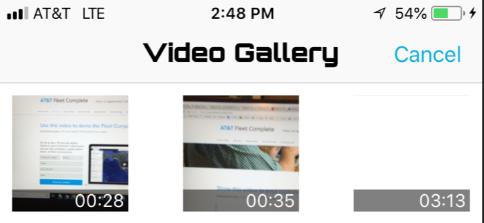 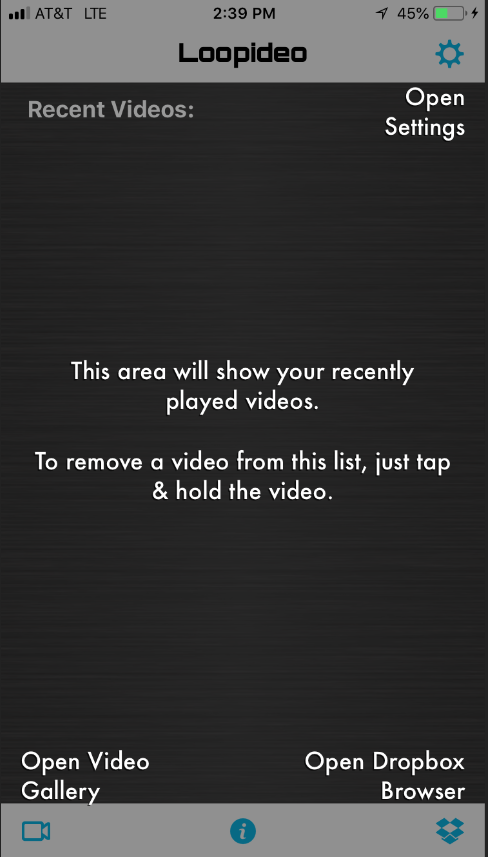 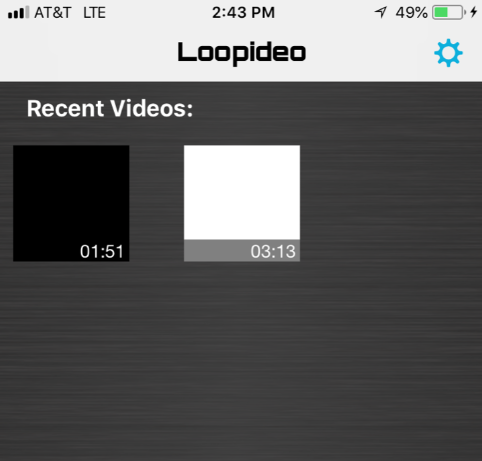 Click play on the video and let it run!(loopideo needs remain open to play)
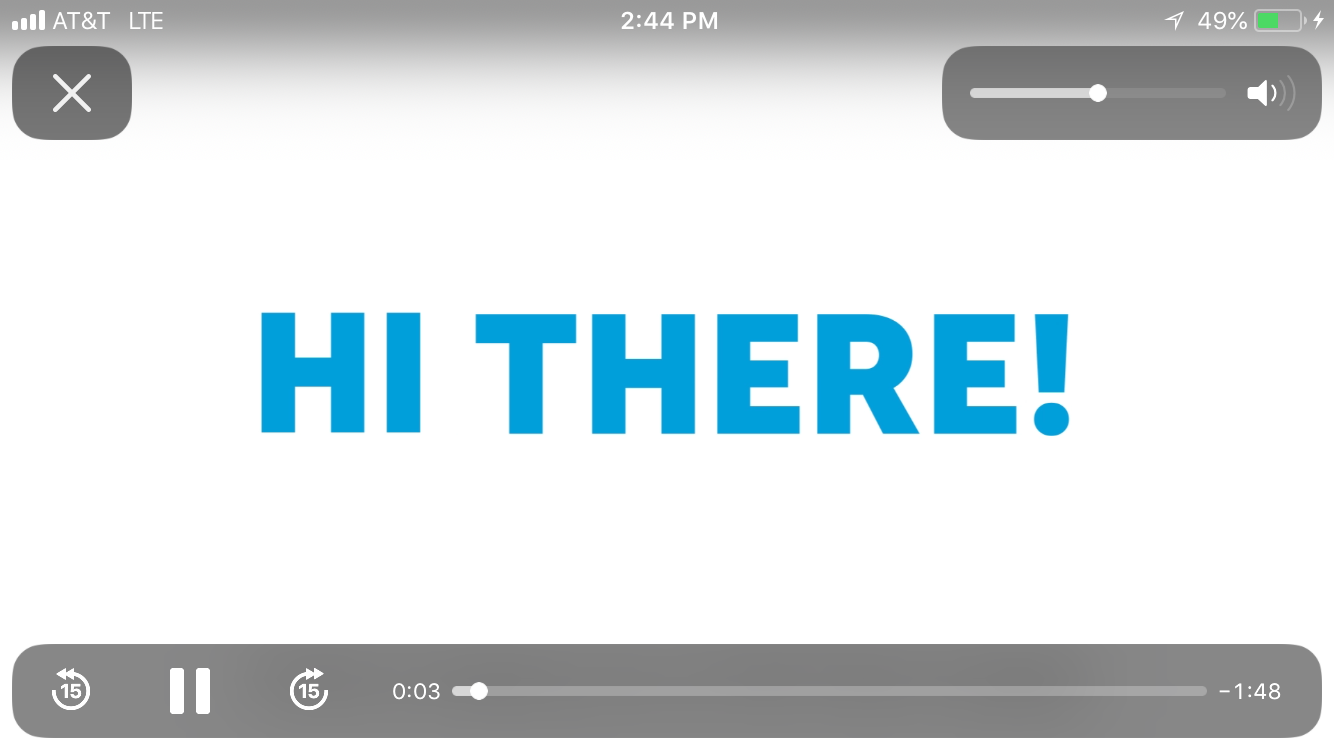 Android Instructions
Visit att.fleetcomplete.com/sales from chrome
Follow the link to our Drop Box site to see Fleet Complete videos for retail. Select the .mp4 videos you would like to play
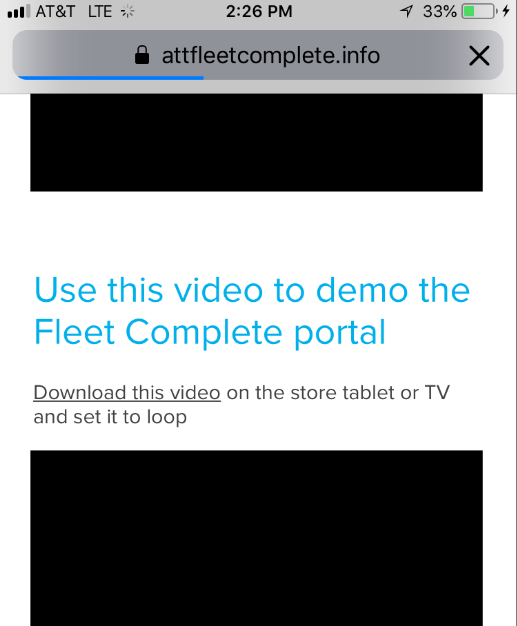 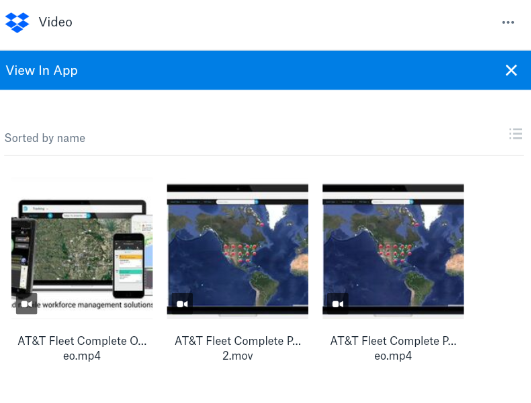 Export the video
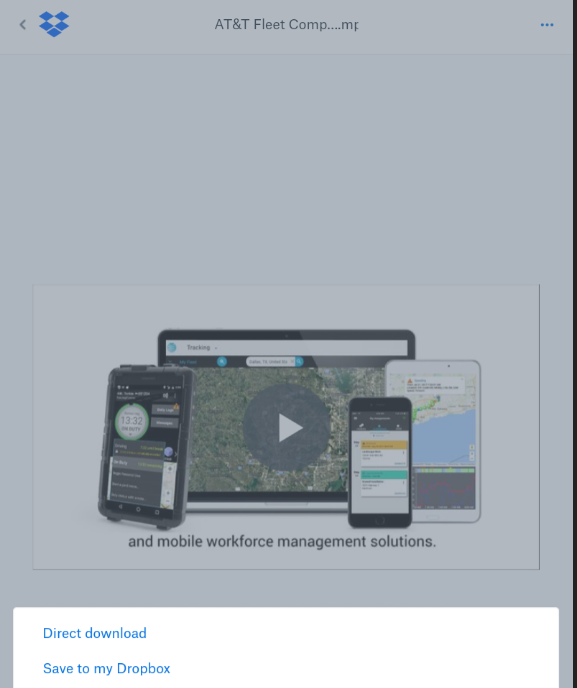 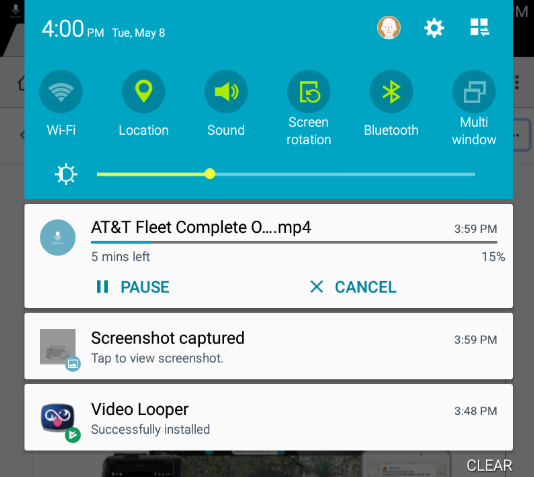 Download Video Looper from the playstore
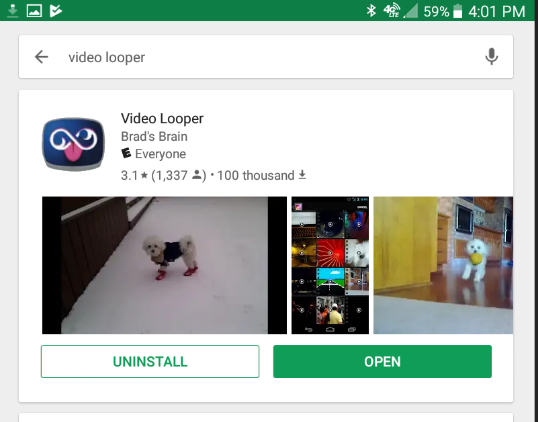 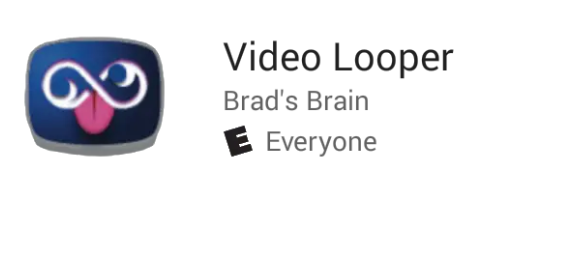 Add Videos to Video Looper
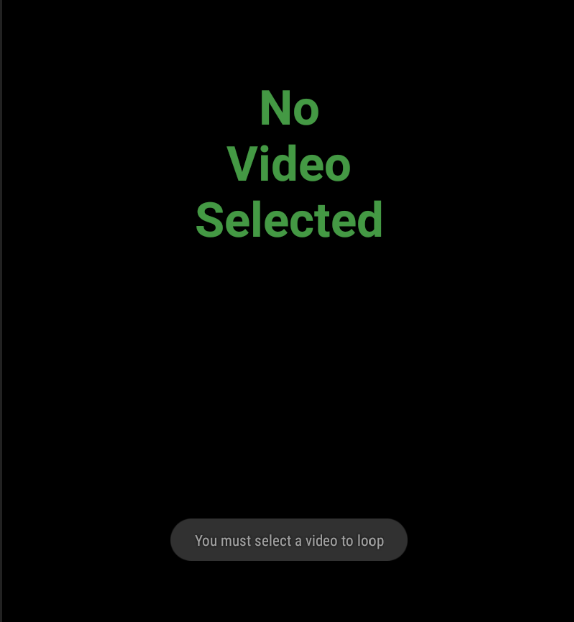 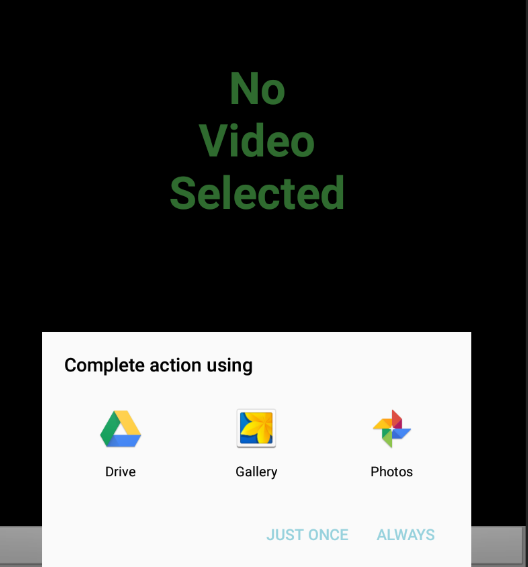 Click play on the video and let it run!(Video Looper needs remain open to play)
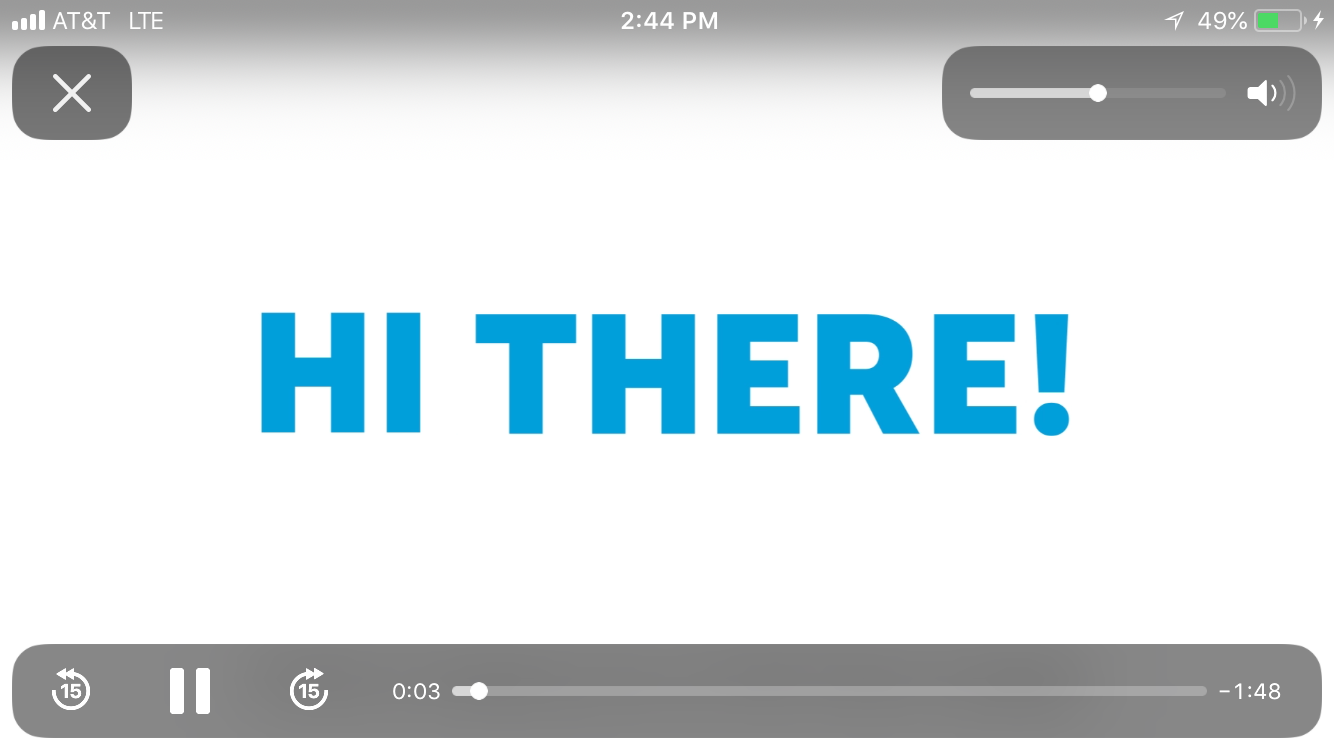